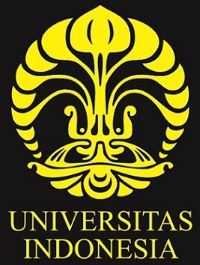 Teori Sosiologi Modern tentang Stratifikasi SosialKULIAH 3
Mata Kuliah Stratifikasi Sosial
Program Studi Sarjana Sosiologi FISIP UI
Materi kuliah, harap tidak dikutip
1
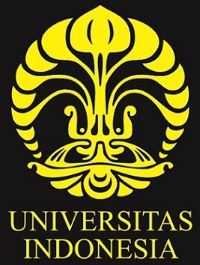 2
Sebelum membahas teori2 Dahrendorf, Wright, Goldthorpe, dan Grusky, perlu diperhatikan:
Apa perbedaan antara Marx-Marxian dan Weber-Weberian dalam menganalisis stratifikasi?
Apa perbedaan antara Teori Umum (General) dengan teori Menengah (Middle-Range)?
Bagaimana hubungan antara   teori  Dahrendorf dipengaruhi oleh teori Marx?
Bagaimana hubungan antara teori  Wright dengan teori Weber?
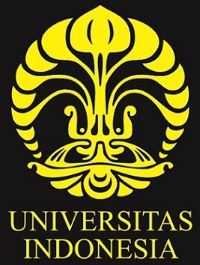 3
PETA TEORI
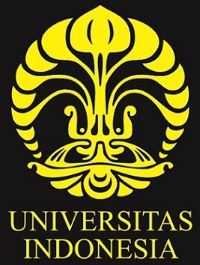 4
Teoretisi Sosiologi (Kelas dan Stratifikasi)
Ralf Dahrendorf
Erik Olin Wright
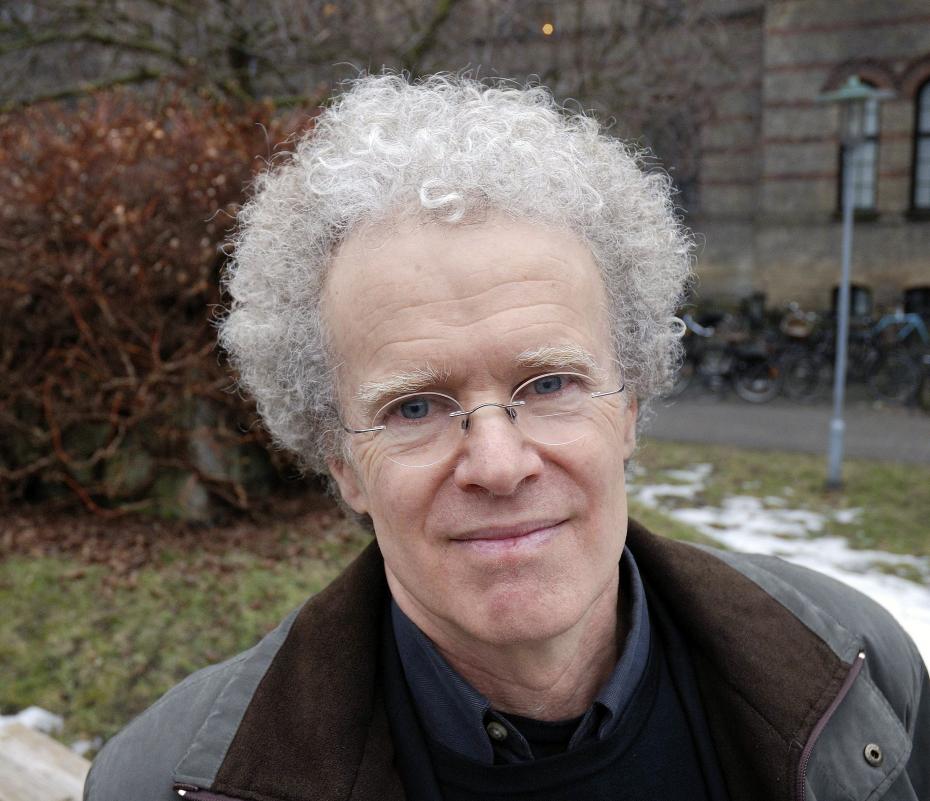 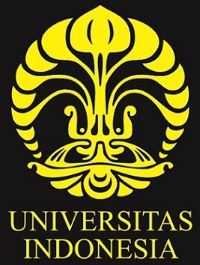 5
Teoretisi Sosiologi (Kelas dan Stratifikasi)
David Grusky
John Goldthorpe
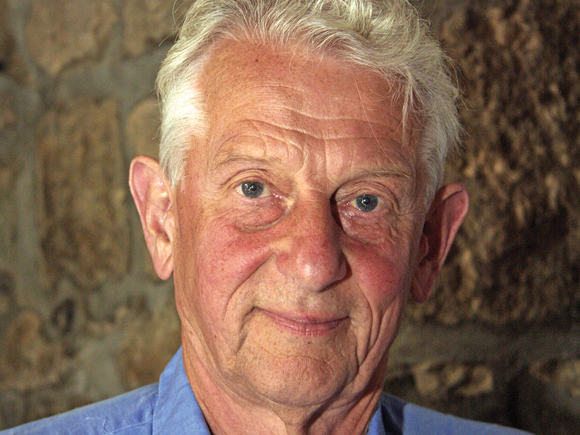 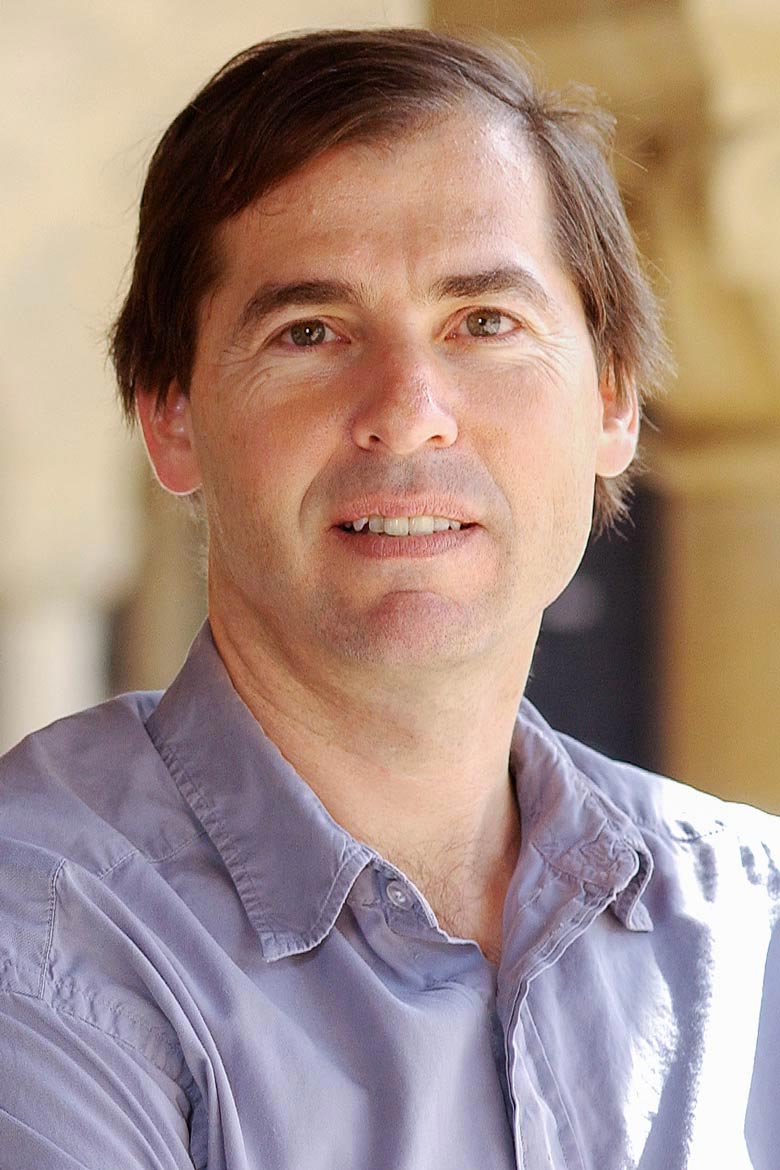 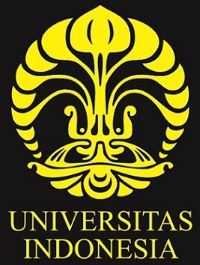 6
Ralf Dahrendorf (1)
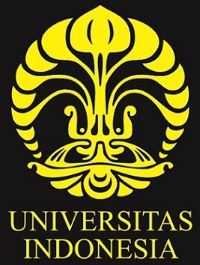 7
Ralf Dahrendorf (2)
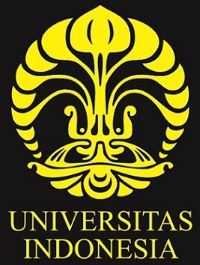 8
Effect of separation and control:
Manifest effect: two physical entities occupies the positions formerly occupied by one.
Latent effect:
Capitalist without function. 
Marx: capitalist is alienated from production
Capitalist does not have a defined place in the formal hierarchy of authority in the enterprise.
Functionaries without capital.
Functionaries have place in the formal hierarchy of authority
Functionaries do not have property in the enterprise.
Ralf Dahrendorf (3)
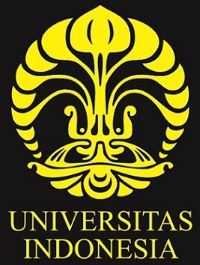 9
Ralf Dahrendorf (4)
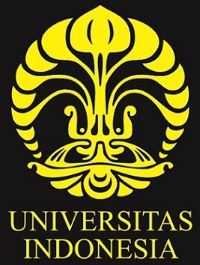 10
Ralf Dahrendorf (5)
The semiskilled workers differ from the unskilled workers in terms of:
Technical qualifications required form them for their work (not much)
Capacity to accept responbility
Ability to adapt to difficult conditions
Ability to perform a job intelligently.
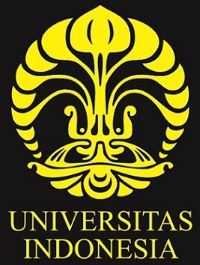 11
There are three skill groups: 
Highly skilled  workmen  
Semiskilled workers 
Totally unskilled laborers 

These three groups differ not only in their level of skill, but also in other attributes and determinants of social status.

 The hierarchy of skill corresponds to the hierarchy of responsibility and delegated authority within the working class.
Ralf Dahrendorf (6)
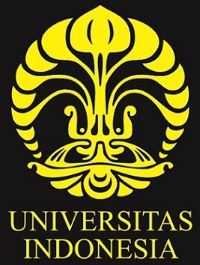 12
There are two theories:
Croner, Bendix and others:  the ‘new middle class’ constitutes in fact an extension of the old, capitalist or bourgeouis, rulling class, and is in the sense part of the rulling class. 

Geiger, Mills and others:  the ‘new middle class’ is, if not exactly an extension of the proletariat, at any rate closer to the working class than to the rulling class.
Ralf Dahrendorf:The New Middle Class
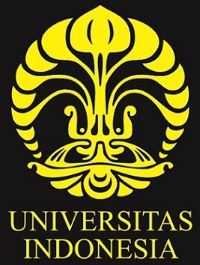 13
Erik Olin Wright (1)
The most elaborated and systematic theoretical framework for class analysis is found in the Marxist tradition.

Class analysis becomes the core of a wide-ranging agenda of research on the causes and consequences of class relations.

The task of class analysis is not simply to understand class structure and its effects, but to understand the interconnections among all these elements and their consequecee for the other aspects of social life.
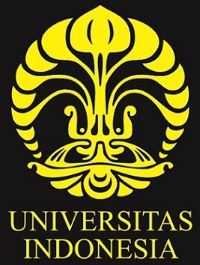 14
Erik Olin Wright (2)
There are three dimensions of control over economic resources in modern capitalist production:
Control over investments or money capital
Control over the physical means of production (land or factories and offiices)
Control over labor power
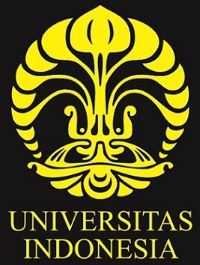 15
Erik Olin Wright (3)
Elements of class analysis are: 
Class stucture  plays a pivotal  role in class analysis
Class formation: the formation of classes into collectively organized actors
Class struggle: the practice of actors of their class interests
Class consciousness: the understanding of actors of their class interests 

The interests of workers and capitalists are deeply antagonistic, one of the core ideas of Marxist class analysis.
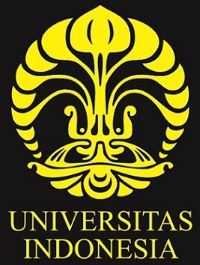 16
Erik Olin Wright (4)
Within the Marxist tradition of class analysis, class divisions are defined primarily in terms of the linkage between property relations and exploitation. 

 In capitalist society, the central form of exploitation is based on property rights in the means of production.
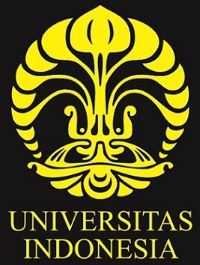 17
Erik Olin Wright (5)
These property rights generate three basis classes: 
Capitalists (exploiters), who own the means of production and hire workers
Workers (exploited), who do not own the means of production and sell their “labor power” to capitalists
Petty bourgeois (neither exploiters nor exploted), who own and use the means of production without hiring others. 

Conflict between capitalists and workers is not simply over the level of wages, but over the amount of work effort performed for those wages.
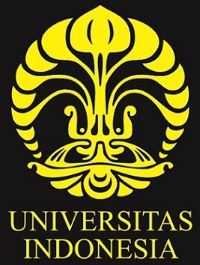 18
Erik Olin Wright:“Middle Class” Among Employees (1)
Wright divides the class of employees along two dimensions: 
Their relationship to authority within production
Their possession of skills or expertise.
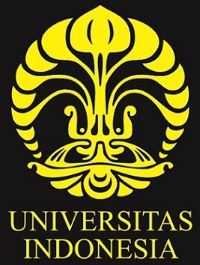 19
Erik Olin Wright:“Middle Class” Among Employees (2)
1. Authority
Two rationales for treating authority as a dimension of class relations among employees:
a. The role of domination within capitalist property relations. 
Capitalists own the means of production, hire workers, and also dominate workers within production. 
Managers and supervisors can be considered simulataneously in the capitalist class and the working class.
They occupy contradictory locations within class relations.
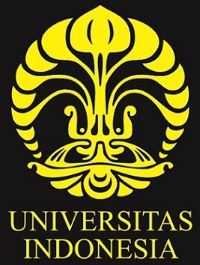 20
Erik Olin Wright:“Middle Class” Among Employees (3)
b. The relationship between the earnings and the appropriation of surplus.

The strategic position of managers within organization of production enables them to make significant claim on a portion of the social surplus – the part of the socially produced product left over after all inputs have been paid for – in the form of relatively high earnings.
 By virtue of this appropriation of surplus by managers they should generally be seen as exploiters.
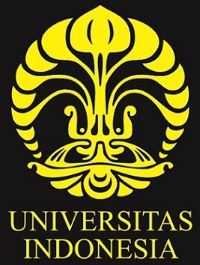 21
Erik Olin Wright:“Middle Class” Among Employees (4)
Managers occupies a privileged position with respect to the process of exploitation which enables them to appropriate part of the social surplus in the form of higher income.

Managers not only occupy contradictory locations within class relations by vitue of domination, they occupy a privileged appropriation location within exploitation relations. These differentiate them from the working class.
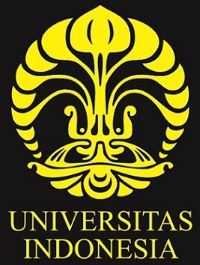 22
Erik Olin Wright:“Middle Class” Among Employees (5)
2. Skills and Expertise

Managers or employees who posses high level of skill/expertise are potentially in a privileged appropriation location within exploitation relations
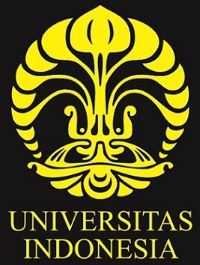 23
Erik Olin Wright:“Middle Class” Among Employees (6)
Two primary mechanism through which this can happen:
Skill and espertise are frequently scarce in labor markets because they are in short supply and systematic obstacles (credentials, rare talents, etc)

Employees with high level of expertise are able to appropriate surplus  because of their strategic location within the organization of producion (as  controller of knowledge), and because of their strategic location in the organization of labor markets (as controllers of a scarce form of labor power).
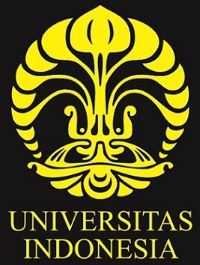 Erik Olin Wright:“Middle Class” Among Employees (7)
24
The possesion of skills and expertise defines a distinctive location within class relations because of a specific kind of power they confer on employees – power in labor markets to capture skill, rent and power within production to capture loyalty rents.

It may also be the case that expertise, skills and knowledge are associated with various kinds of “symbolic capital” and distinctive life-style (Bordieu)

The important theoretical idea is that skills and expertise designate an asset emboided in the labor power of people which enhances their power in labor markets and labor processes.
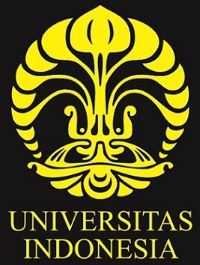 25
Goldthorpe (Breen: 2005: 36)
*The class schema developed by John Goldthorpe and his associates (Goldthorpe 1980; Erikson, Goldthorpe, and Portocarero 1979; Erikson and Goldthorpe 1992) has been extensively used in empirical class analysis during the past twenty years. Initially, the schema was presented as distinguishing occupations on the basis of their market and work situations.

*Market situation refers to an occupation’s sources and levels  income, its associated conditions of employment, degree of economic security, and chances, for its holders, of economic advancement. 

*Work situation refers to an occupation’s location within systems of authority and control in the production process (Goldthorpe 1980, p. 40). Occupations that typically share common market and work situations were held to constitute classes and occupants of different classes were held to enjoy different life chances.
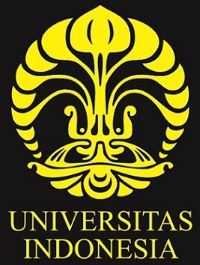 26
GOLDTHORPE (2)
Differentiation gave rise to a net increase in training and education, a multiplication of scarce, yet desirable, technical and professional skills, and, thus, an emergence of a prominent middle-class. 
All these elements, in combination with an increase in managerial and administrative requirements due to complexities and bureaucratization inherent in industrial societies, produce a diversification of occupations, which can be classified according to the relations they form with each other.
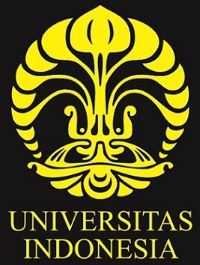 GOLDTHORPE (3)
27
*Goldthorpe divides social stratification schemata into models that focus on either class structure or social hierarchy.

 *Class structure refers to conceptualizations relating to the social  positions of actors as identified by their relations within the labour market. 

*In contrast, social hierarchy refers to an approach that, according to Goldthorpe, is interested in a single hierarchical dimension, e.g. prestige, status, economic resources, etc. 

* He places his class schema into the former category and objects to the latter because it suggests a “vertical,” i.e. ascending/descending, dimension and, thus, is either too limited for his purposes or misleading as far as social structure is concerned.
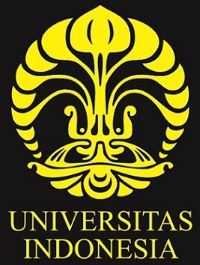 28
GOLDTHORPE (4)
*For instance, he argues that skilled industrial workers, small proprietors, and minor officials may occupy a similar position in a hierarchy, but may be subjected to very different technical and economic realities (e.g. innovations or governmental policies) as far as their class position is concerned. 
*Members within classes, in contrast, are relatively homogeneous in kind and level of resources, have  similar experiences with regard to socio-structural fluctuations and, accordingly, are marked by similar class-specific interests
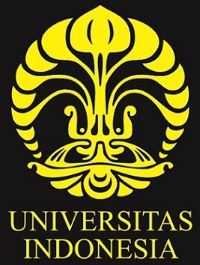 29
GOLDTHORPE (5) (2005:10)
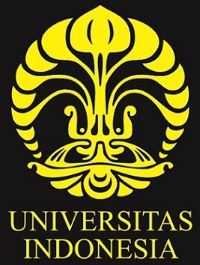 30
GOLDTHORPE (6)
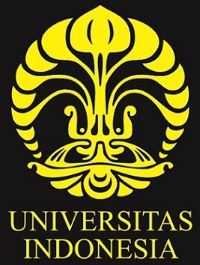 Grusky (1992:1956)
31
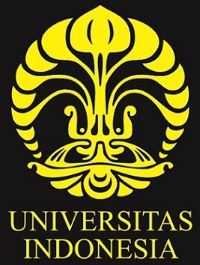 Grusky (1992: 19657)
32
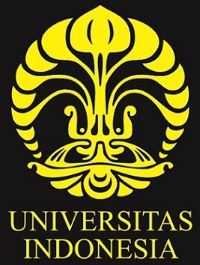 Grusky (2005: 56)
33
Durkheim argued that occupational associations are destined to become the main organizational  form “intercalated between the state and the individual” (1960 [1893], p. 28), supplanting both Marxian classes and other forms of intermediary organization (e.g., the family). 

Although Durkheim emphasized  the informal ties and bonds that were cultivated in occupational associations, he also laid out a variety of formal functions that such associations  were likely to assume, including (a) establishing and administering a system  of occupational ethics, (b) resolving conflicts among members and with other associations, and (c) serving as elemental representative bodies in political governance (see Durkheim 1960 [1893], pp. 26–7; also, see Durkheim 1970a [1897], pp. 372–82).
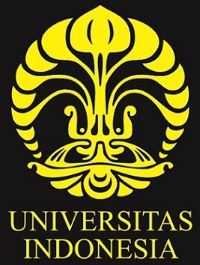 34
MENGGUNAKAN TEORI STRATIFIKASI
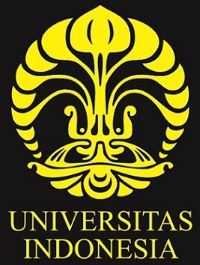 35
APLIKASI & VALIDASI TEORI (1)
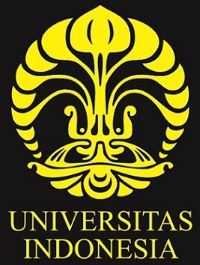 36
APLIKASI & VALIDASI TEORI (2)
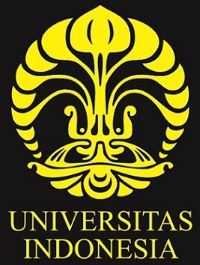 37
KETERBATASAN TEORI-TEORI SOSIOLOGI
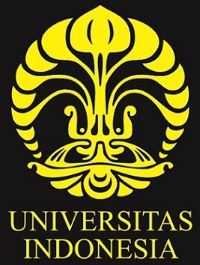 38
KASUS JAKARTA (1994)(Multi-Dimensi; Metode Reputasional)
*ATAS-ATAS (5.5-6.0): 1. Menteri (5.53)
*ATAS-BAWAH (5.0 < 5.5): 2.Gubernur (5.19); 3.Pati ABRI/Polri (5.16); 4.Professor (5.03); 5.Pengusaha Besar (5.02)

*MENENGAH-ATAS (4.0 < 5.0): 6.Diplomat (4.83), 7.Walikota/Bupati (4.78); 8.Direktur Perusahaan (4.63); 13.Hakim (4.53); 14.Pilot (4.51); 15.Arsitek (4.49); 16.Pegawai Negeri Eselon II (4.44); 17.Dosen (4.42); 18.Pengacara (4.37); 19.Anggota DPRD (4.36); 20.Jaksa (4.32); 21.Kiyai (4.28); 22.Pamen ABRI/Polri (4.22); 23.Camat (4.140); 24.Pengusaha Menengah (4.138).
*MENENGAH-BAWAH (3.0 < 4.0): 25.Akuntan (3.98); 26.Asisten Manajer (3.95);27.Pastor (3.91);28.Guru Agama (3.87); 29.Guru SMA (3.830); 30.Apoteker (3.828); 31.Pegawai Eselon III (3.826); 32.Wartawan (3.81); 33.Lurah (3.79); 34.Penyiar TV (3.76); 35.Pama ABRI/Polri (3.74); 36.Juru Dakwah (3.67); 37.Pramugari (3.65); 38.Petani Besar (3.66); 39.Guru SMP (3.63); 40.Sekretaris (3.53); 41.Bidan (3.48); 42.Guru SD & TK (3.47); 43.Pengusaha Kecil (3.46); 44.Bintara ABRI/Polri (3.36);45.Mantri Kesehatan (3.26); 46. Suster (3.24); 47.Petani Sedang (3.15); 48. Tamtama ABRI/Polri (3.101); 49. Pegawai Tata-Usaha (3.096)

*BAWAH-ATAS (2.0 < 3.0): 50. Masinis (2.96); 51.Nelayan (2.84); 52.Montir (2.79); 53.Tukang listrik/telpon (2.70); 54.Tenaga Penjualan (2.66); 55.Mandor Pabrik (2.64); 56.Mandor Bangunan (2.50); 57.Satpam (2.44); 58.Petani Kecil (2.39); 59.Sopir Taksi (2.368); 60.Sopir Pribadi (2.367); 61.Tukang Ketik (2.34); 62.Sopir Bis (2.08); 67.Tukang Bangunan (2.034); 68.Buruh Pabrik (2.027)
*BAWAH-BAWAH (1.0 < 2.0): 69.Kondektur Bis (1.98); 70.Pesuruh Kantor (1.962); 71.Buruh Tani(1.961); 72.Buruh Nelayan (1.95); 73. Pelayan Warung (1.93); 74.Tukang Kebun (1.90); 75.Pembantu Rumah Tangga (1.85); 76.Tukang Ojek (1.83); 77.Tukang Sapu Jalan (1.81); 78.Tukang Becak (1.77); 79.Pemulung (1.38); 80.Pengemis (1.11); 81.Gelandangan (1.10)
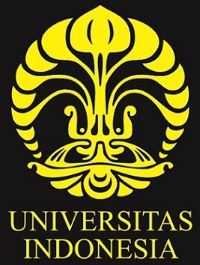 POWER (TIGA INSTITUSI/STRATIFIKASI-MULTI-DIMENSI)
39
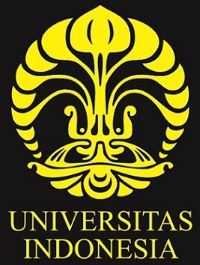 40
PEMILIK  KORPORASI MEDIA (PROFIT/HARTA)  
PEMBUAT OPINI PUBLIK (IDE: KOMERSIAL –IKLAN & POLITIK) 
DUKUNGAN POLITIK (PARPOL, PARLEMEN; ORMAS;KABINET-TAHTA)
JARINGAN MEDIA GLOBAL
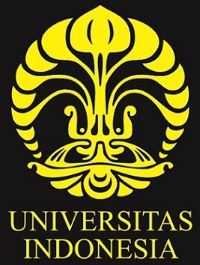 41
* Hary Tanoe Sudibyo; MNC grup;  RCTI, MNCTV dan Global TV (PARTAI PERINDO; ORMAS PERINDO; SEBELUMNYA HANURA)
* Aburizal Bakrie;  Bakrie grup;  TV One dan ANTV, (PARTAI GOLKAR) 
*Chairul Tanjung; CT CORP.;  Trans T dan Trans 7 (PARTAI DEMOKRAT-SBY-PRESKOM  CT CORP)
*Surya Paloh ; MEDIA GROUP; Metro TV. (PARTAI NASDEM, ORMAS NASDEM)
* Eddy Kusnady Sariaatmaja: SCTV dan Indosiar. 
* Jakob Oetama: Kompas Gramedia grup ; TV swasta berjaringan Kompas TV. 
*Wishnutama; TV swasta berjaringan NET 

SUMBER: http://informasi-daftar.blogspot.com/2014/08/pemilik-televisi-di-indonesia.html
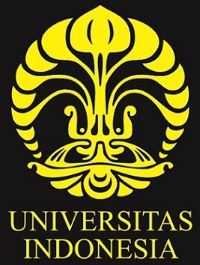 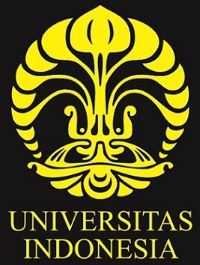 42
POKOK  POKOK UNTUK DISKUSI
Bagaimana peran sektor pertanian dan jasa dalam teori stratifikasi?
Bagaimana peran lapisan-kelas menengah di Indonesia?
Apa yang dimaksud dengan gradasi, diferensiasi, polarisasi?
Bagaimana konsep eksploitasi dalam hubungan kerja? (Pabrik, Usaha keluarga, PRT)
Bagaimana pera robot dalam industri?
Bagaimana peran organisasi buruh dan parpol?
Bagaimana peran parpol?
Bagaimana peran faktor primordial (agama, sukubangsa, gender?
Bagaimana peran kapitalisme global?
Bagaimana analisis kelas (Marx dan Weber) dibandingkan dengan analisis ekonomi (Adam Smith?)